„48Azután így szóltak hozzá a zsidók: „Vajon nem jól mondjuk, hogy samáriai vagy te, és ördög van benned?” 49Jézus így válaszolt: „Bennem nincsen ördög, ellenben én tisztelem az én Atyámat, ti pedig gyaláztok engem. 50Én nem keresem a magam dicsőségét: van, aki keresi, és ő majd ítéletet mond. 51Bizony, bizony, mondom néktek, ha valaki megtartja az én igémet, nem lát halált soha.” 52A zsidók ezt mondták neki: „Most már tudjuk, hogy ördög van benned. Ábrahám meghalt, a próféták is meghaltak, te pedig azt mondod: Ha valaki megtartja az én igémet, az nem ízleli meg a halált soha. 53Te nagyobb vagy atyánknál, Ábrahámnál, aki meghalt? A próféták is meghaltak! Kinek tartod magadat?” 54Jézus így válaszolt:
„Ha én dicsőíteném magamat, a dicsőségem semmi volna: az én Atyám az, aki megdicsőít engem, akiről ti azt mondjátok, hogy a ti Istenetek, 55pedig nem ismeritek őt; én azonban ismerem. Ha azt mondanám, hogy nem ismerem, hozzátok hasonlóvá, hazuggá lennék; de én ismerem őt, és megtartom az ő igéjét. 56Ábrahám, a ti atyátok ujjongott azon, hogy megláthatja az én napomat: meg is látta, és örült is.” 57A zsidók erre ezt mondták neki: „Ötvenéves sem vagy, és láttad Ábrahámot?” 58Jézus így felelt nekik: „Bizony, bizony, mondom néktek, mielőtt Ábrahám lett volna: én vagyok.” 59Erre köveket ragadtak, hogy megkövezzék, de Jézus elrejtőzött, és kiment a templomból.” Jn 8,48-59
Lombsátor ünnepe:
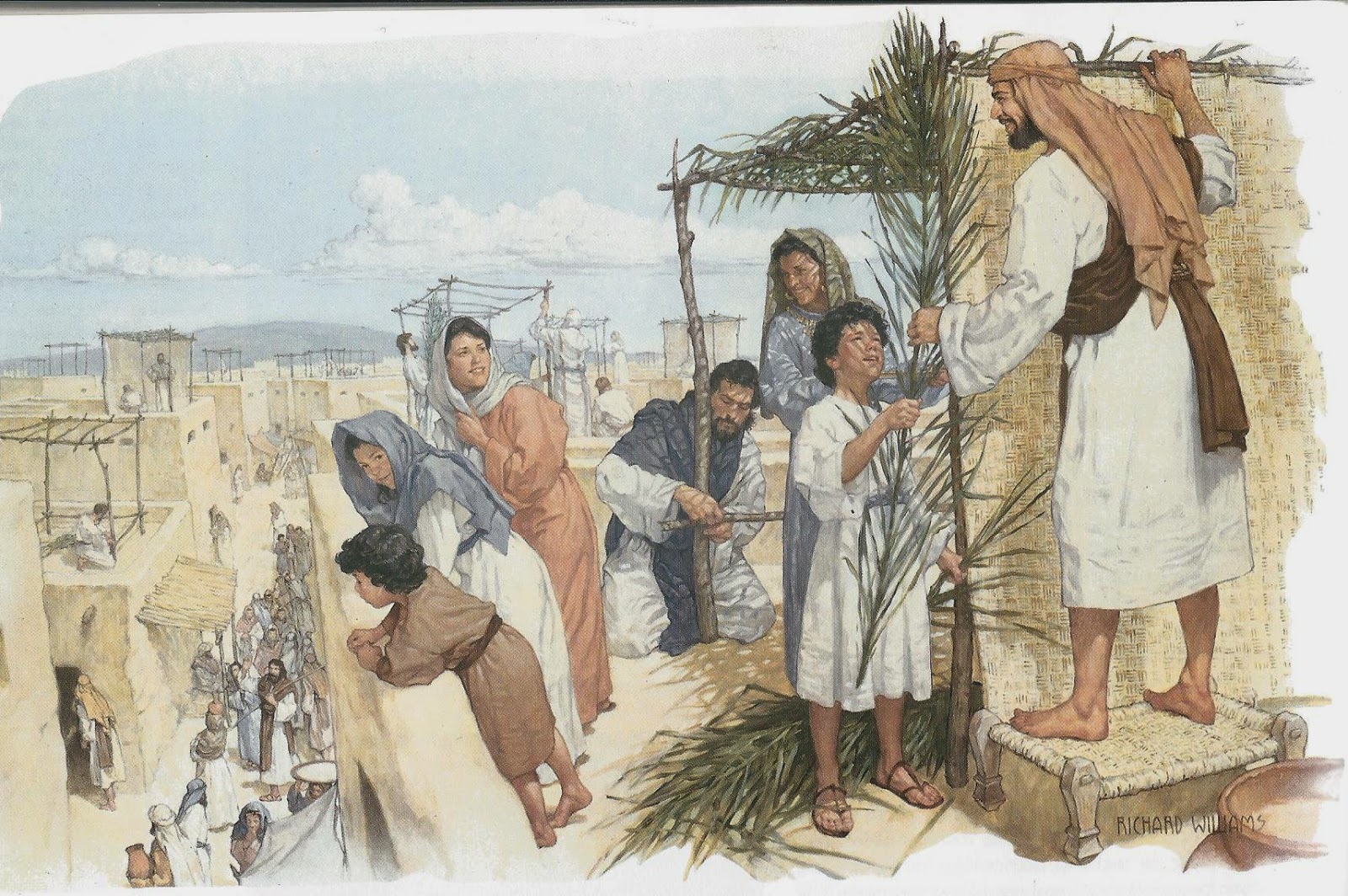 „13Tarts sátoros ünnepet hét napig, amikor megtörténik a betakarítás szérűdről és borsajtódból. 14Örvendezz ezen az ünnepen fiaddal és leányoddal, szolgáddal és szolgálóddal együtt, meg a lévitával és jövevénnyel, az árvával és az özveggyel együtt, akik lakóhelyeden élnek. 15Hét napig ünnepelj az ÚR előtt, Istened előtt azon a helyen, amelyet kiválaszt az ÚR. Mert megáldja Istened, az ÚR minden termésedet és kezed minden munkáját, örvendezz hát! 16Évenként háromszor jelenjék meg minden férfi Istenednek, az ÚRnak a színe előtt azon a helyen, amelyet ő kiválaszt: a kovásztalan kenyér ünnepén, a hetek ünnepén és a sátoros ünnepen. De senki se jelenjék meg üres kézzel az ÚR színe előtt. 17Mindenki aszerint vigyen ajándékot, amilyen áldást kapott Istenedtől, az ÚRtól, aki adja azt neked.” V. Móz 16,13-17 és
„41Így ünnepeljétek meg ezt az ÚR ünnepeként minden esztendőben hét napon át. Örök rendelkezés legyen ez nemzedékről nemzedékre. „A hetedik hónapban ünnepeljétek ezt. 42Sátrakban lakjatok hét napig, sátrakban lakjék Izráelben minden bennszülött. 43Hadd tudják meg nemzedékeitek, hogy sátrakban adtam lakást Izráel fiainak, amikor kihoztam őket Egyiptomból. Én, az ÚR, vagyok a ti Istenetek!” 
									III Móz 23,41-43
Pusztai vándorlás
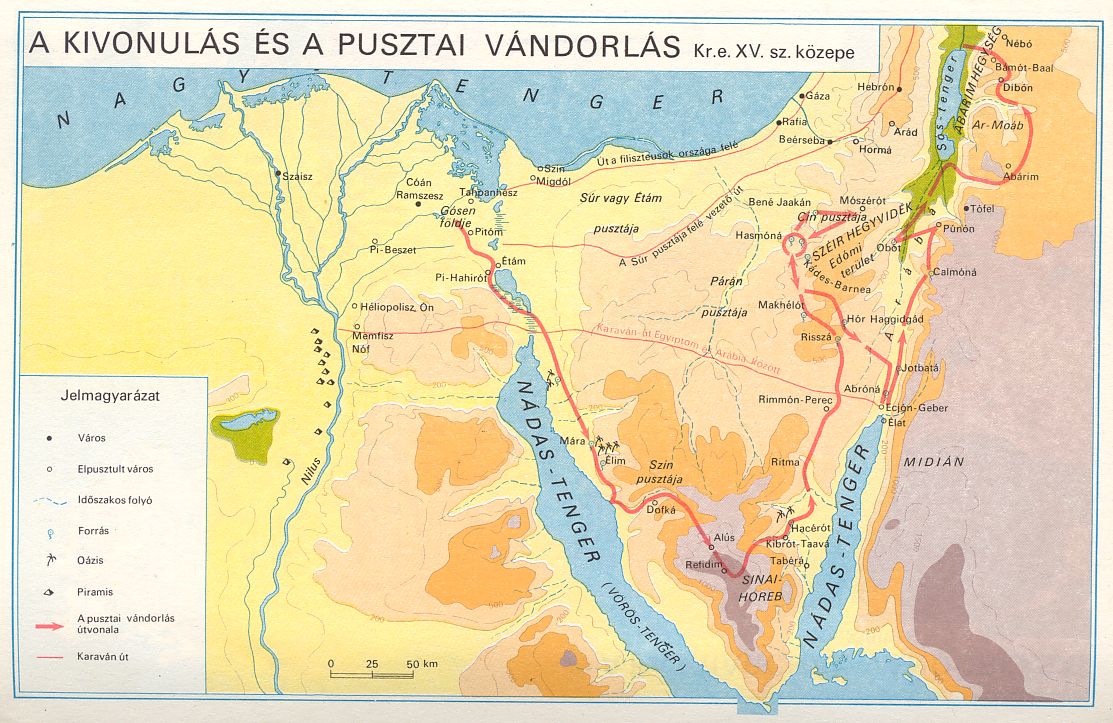 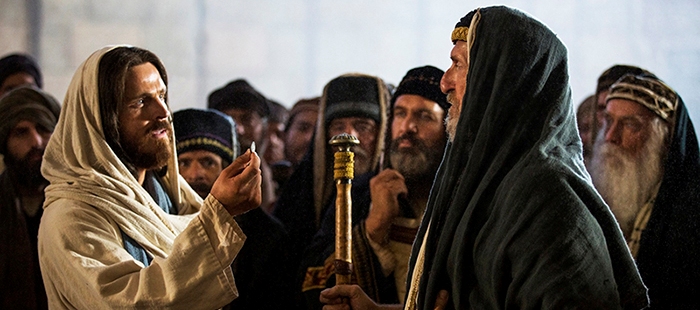 „11A zsidók pedig keresték őt az ünnepen, és kérdezgették: „Hol van ő?” 12És sokat suttogtak róla a sokaságban: némelyek azt mondták róla, hogy jó, mások viszont ezt mondták: „Nem az, sőt félrevezeti a népet.” […] 31A sokaságból sokan hittek benne, és ezt mondták: „A Krisztus, amikor eljön, tesz-e több jelt, mint amennyit ez tett?” 32Meghallották a farizeusok, hogy a sokaság ezeket suttogja róla, és szolgákat küldtek a főpapok és a farizeusok, hogy fogják el őt.” Jn 7,11-12.31-32.
Jézussal          vagy      Jézus nélkül
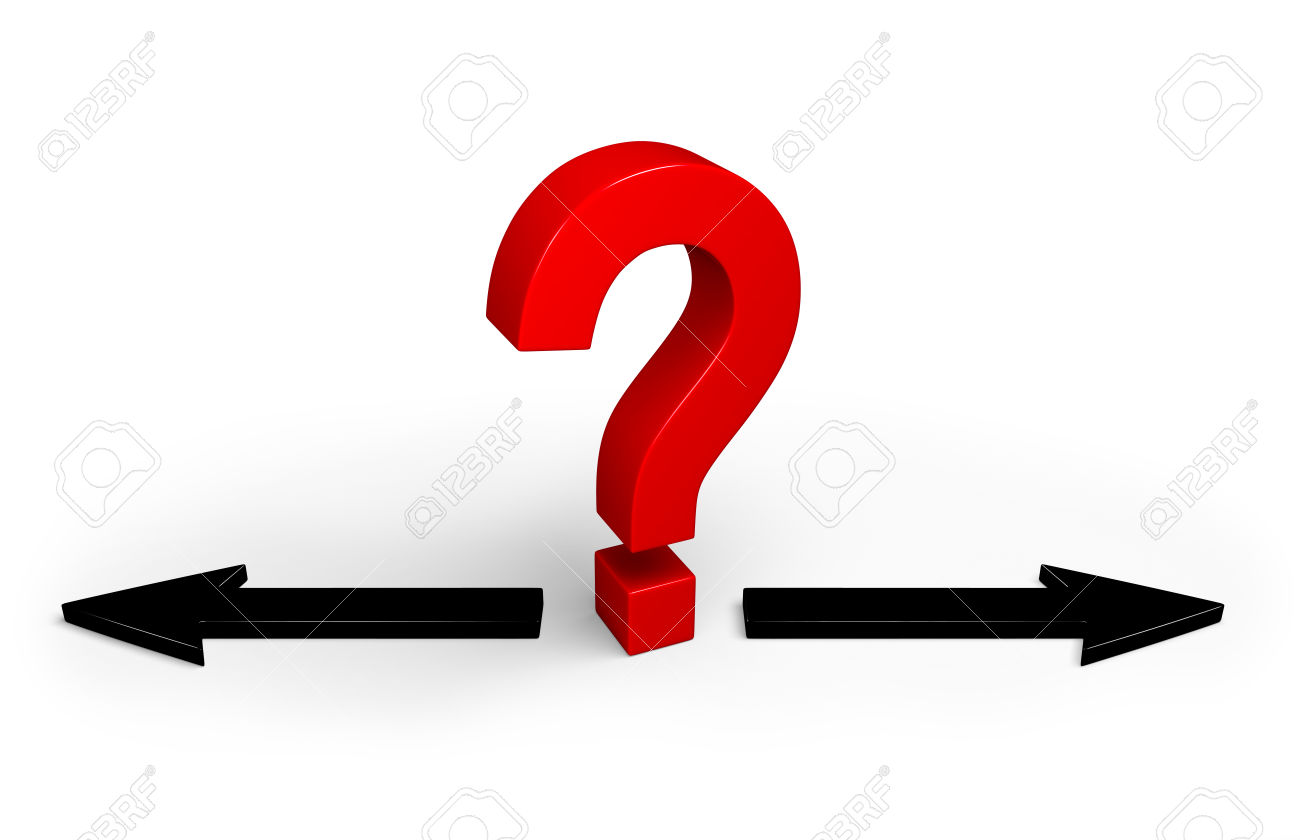 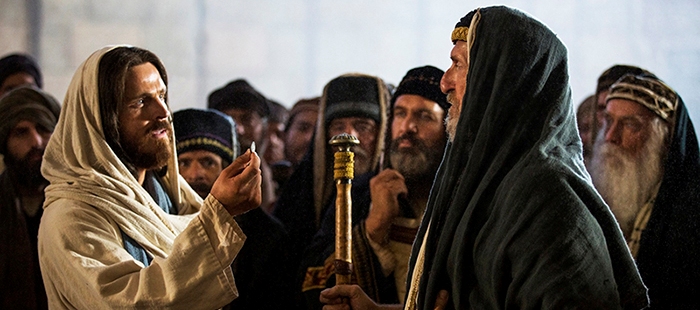 „én tisztelem az én Atyámat, ti pedig gyaláztok engem. 50Én nem keresem a magam dicsőségét: van, aki keresi, és ő majd ítéletet mond.” Jn 8,49b-50
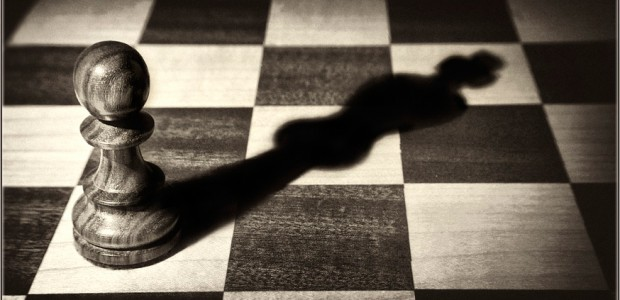 „Én vagyok az út, az igazság és az élet; 
senki sem mehet az Atyához, csak énáltalam.” Jn 14,6.
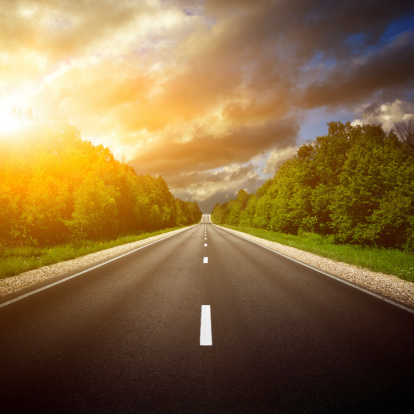 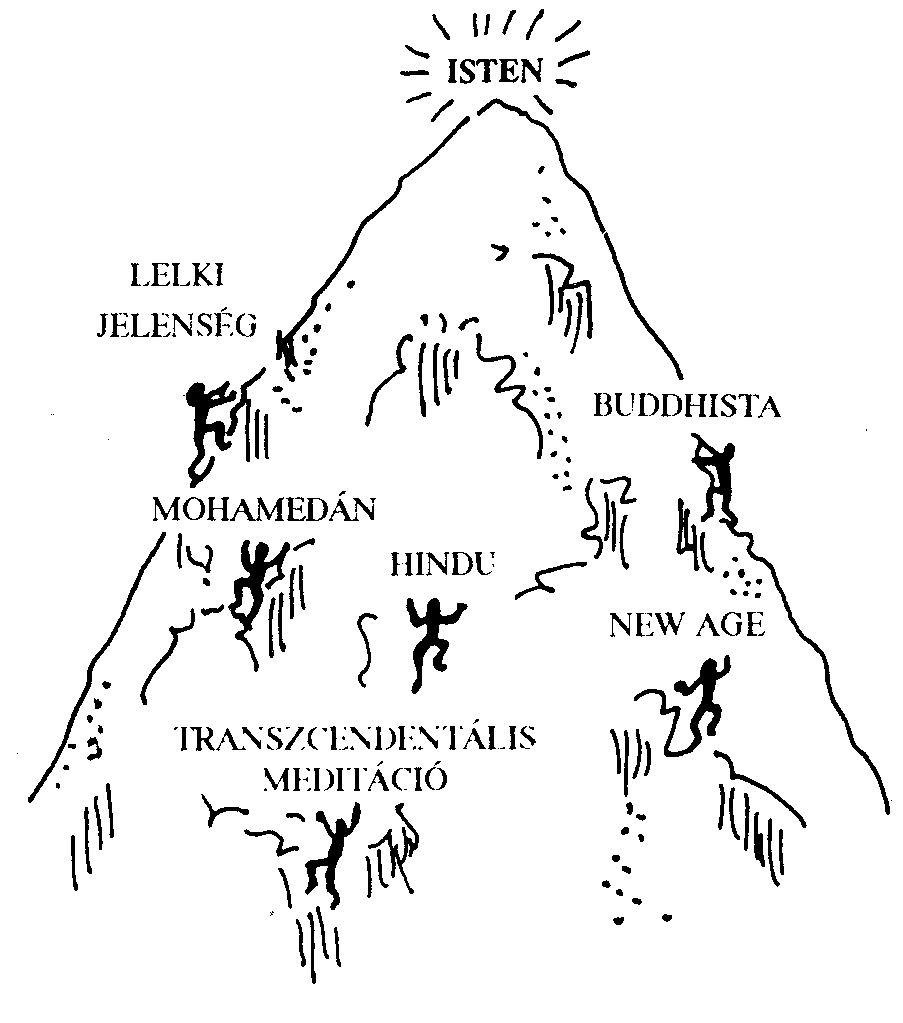 „Én vagyok az út, az igazság és az élet; 
senki sem mehet az Atyához, csak énáltalam.” Jn 14,6.
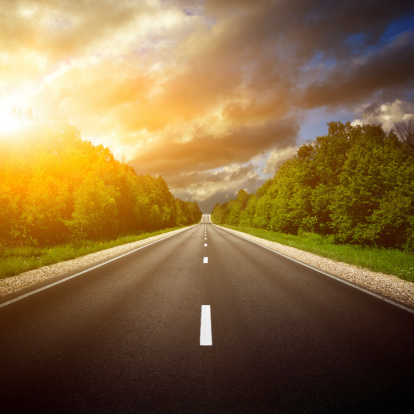 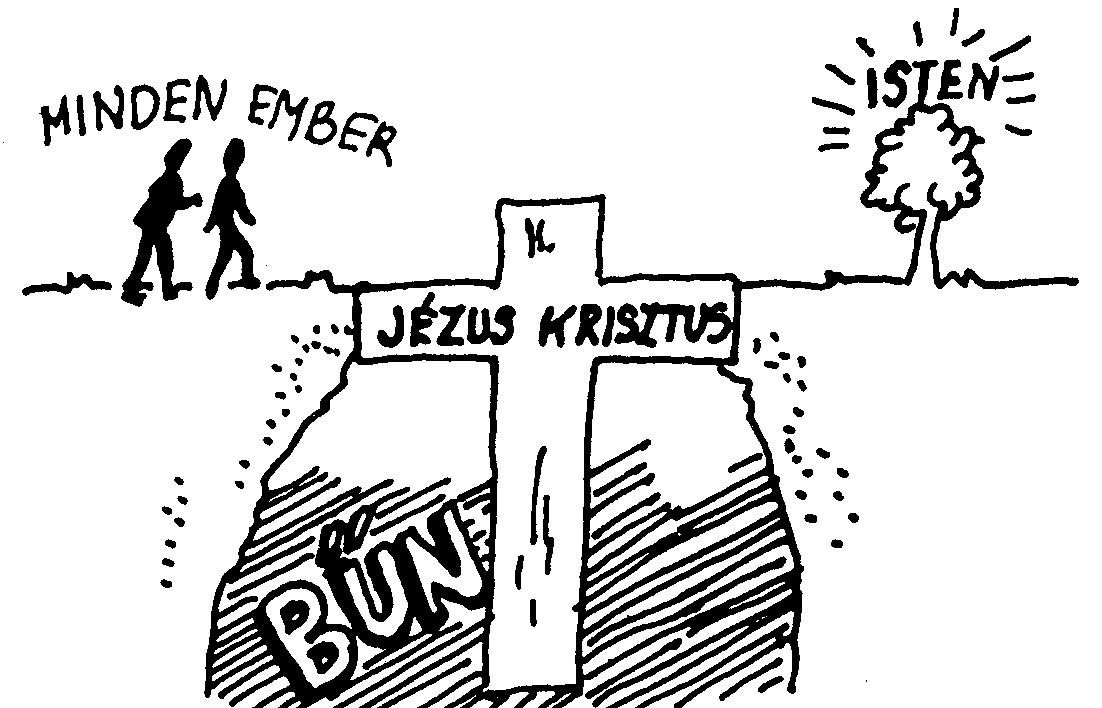 Jézus döntés elé állít!
Vele		vagy      Nélküle
Örök élet	        vagy	  Örök kárhozat
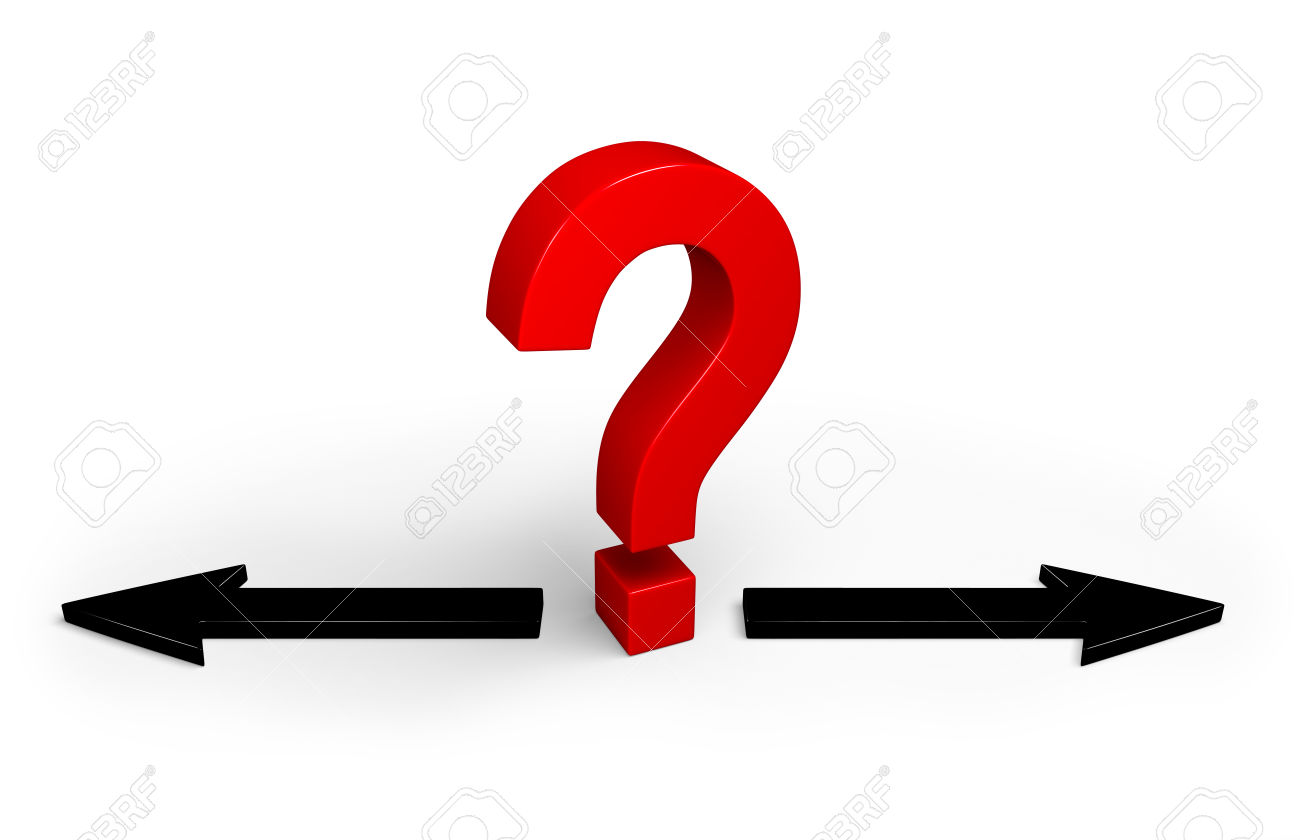